2016
梦幻星空IOS风格PPT模板
优页PPT
LOGO
单击此处添加文字，
单击此处添加文字
单击此处添加文字，
单击此处添加文字
单击此处添加文字，
单击此处添加文字
单击此处添加文字，
单击此处添加文字
LOGO
单击此处添加文字，单击此处添加文字单击此处添加文字，单击此处添加文字单击此处添加文字，单击此处添加文字单击此处添加文字，单击此处添加文字
单击此处添加文字，单击此处添加文字单击此处添加文字，单击此处添加文字
单击此处添加文字，单击此处添加文字单击此处添加文字，单击此处添加文字
单击此处添加文字，单击此处添加文字单击此处添加文字，单击此处添加文字单击此处添加文字，单击此处添加文字
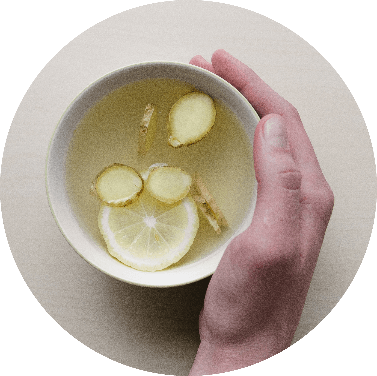 LOGO
单击此处添加文字，单击此处添加文字单击此处添加文字，单击此处添加文字单击此处添加文字，单击此处添加文字
单击此处添加文字，单击此处添加文字单击此处添加文字，单击此处添加文字单击此处添加文字，单击此处添加文字
单击此处添加文字，单击此处添加文字单击此处添加文字，单击此处添加文字单击此处添加文字，单击此处添加文字
LOGO
单击此处添加文字，单击此处添加文字单击此处添加文字，单击此处添加文字单击此处添加文字，单击此处添加文字单击此处添加文字，单击此处添加文字单击此处添加文字，单击此处添加文字单击此处添加文字，单击此处添加文字单击此处添加文字，单击此处添加文字单击此处添加文字，单击此处添加文字单击此处添加文字，单击此处添加文字
THANKS
单击此处添加文字